Satisfiability Modulo Theories for Program Exploration
Nikolaj Bjørner Leonardo de Moura
Nikolai Tillmann
Microsoft Research
August 11’th 2008
Take-away
Bit-level support is critical for program exploration

… but this is far from the only useful domain

The SMT solver Z3 combines solvers for a variety of domains
SMBT
Domains from programs
Bits and bytes

Numbers	

Arrays	

Records		

Heaps		

Data-types	

Object inheritance
Satisfiability Modulo Theories (SMT)
Arithmetic
Arrays
Free Functions
Z3: Core System Components
Theories
Text
C
.NET
OCaml
Bit-Vectors
Rewriting Simplification
Arithmetic
Arrays
Core Theory
E-matching
Partial orders
Tuples
SAT solver
Bit-vector support in Z3
Pre-processing by simplification
Bit-vector operations are compiled into circuits
Core Theory propagates equalities between bit-vectors

Relevancy propagation used to selectively enable gates for propositional splitting
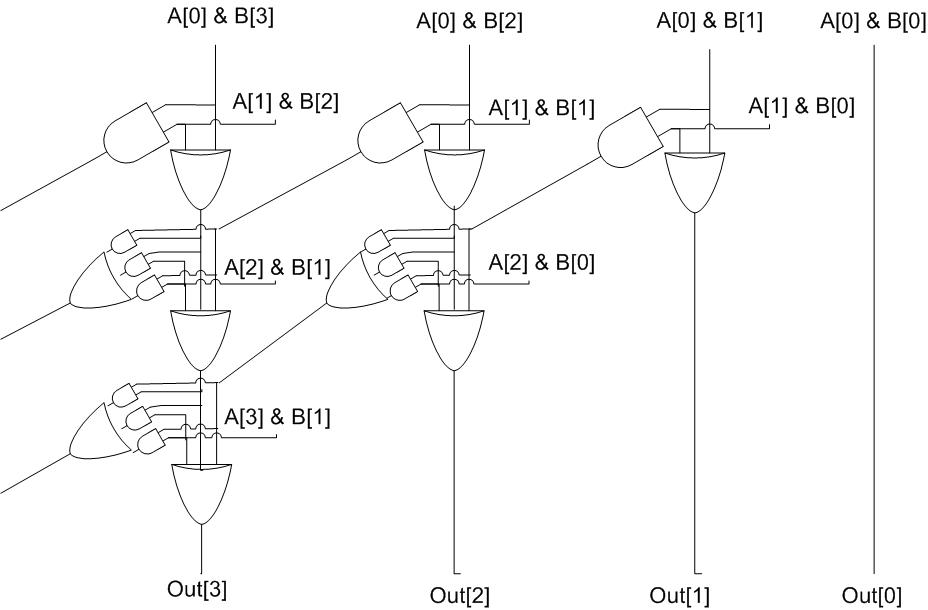 SMBT
Dynamic Symbolic Execution with Pex
Test input generator
Pex starts from parameterized unit tests
Generated tests are emitted as traditional unit tests

Dynamic symbolic execution framework
Analysis of .NET instructions (byte-code)
Instrumentation happens automatically at JIT time
Using SMT-solver Z3 to check satisfiability and generate models = test inputs
White box testing with Pex
How to test this code?
(Real code from .NET base class libraries.)
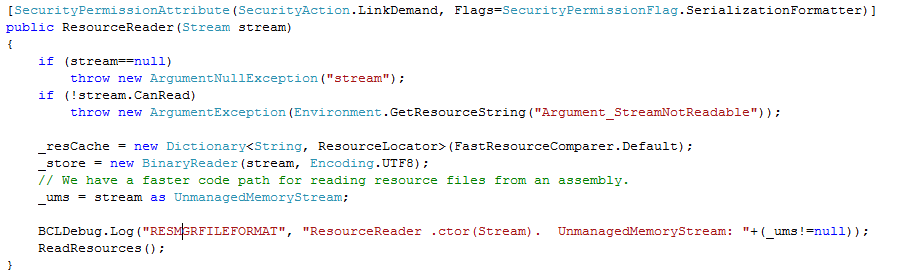 9
White box testing in practice
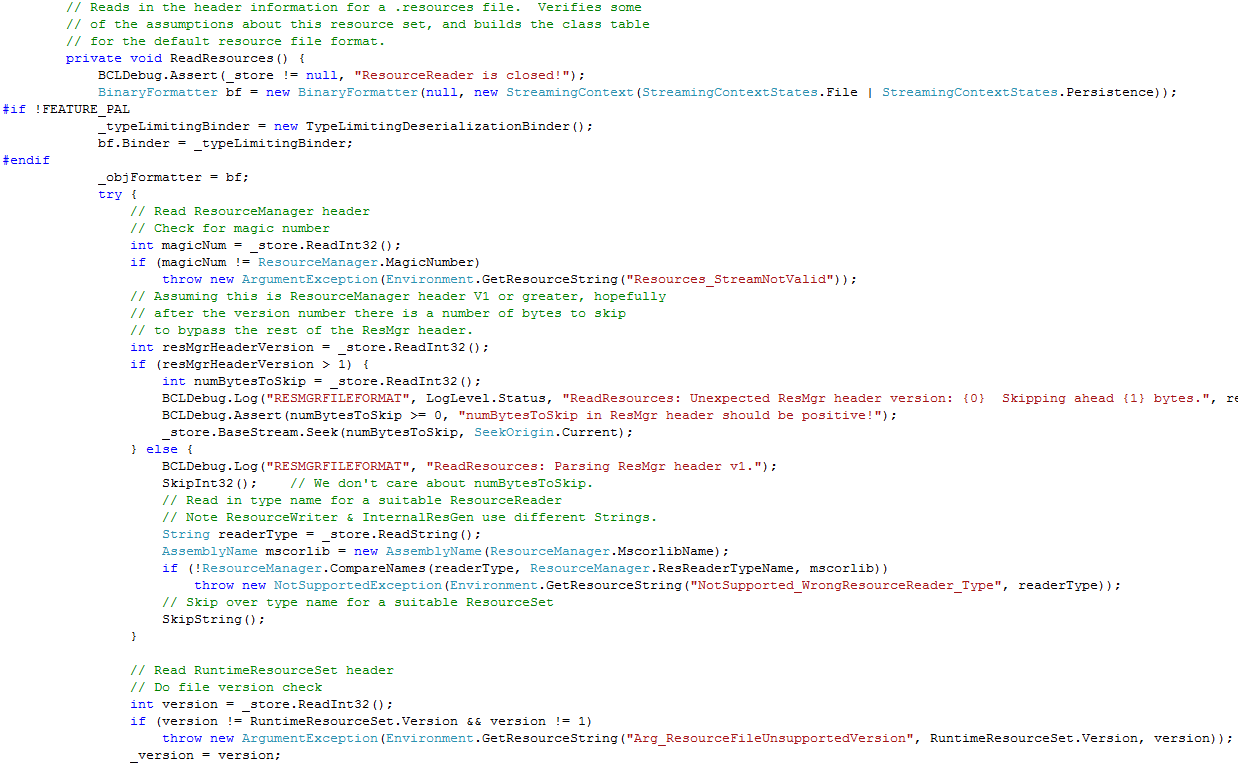 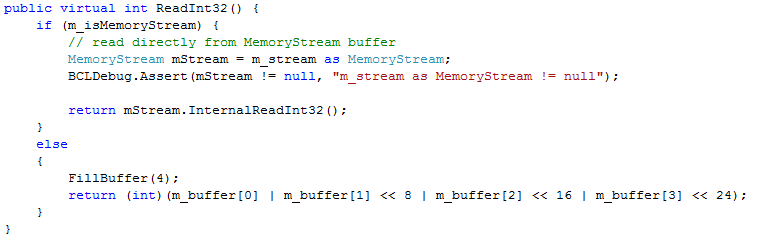 10
Demo
The Resource Reader
… in action
Test Input Generation byDynamic  Symbolic Execution
Initially, choose Arbitrary
Run Test and Monitor
Solve
TestInputs
Constraint System
Execution Path
KnownPaths
Choose an 
Uncovered Path
Record
Path Condition
Finds only real bugs
No false warnings
Result: small test suite, high code coverage
Test Input Generation byDynamic  Symbolic Execution
a[0] = 0;
a[1] = 0;
a[2] = 0;
a[3] = 0;
…
Initially, choose Arbitrary
Run Test and Monitor
Solve
TestInputs
Constraint System
Execution Path
KnownPaths
Choose an 
Uncovered Path
Record
Path Condition
Finds only real bugs
No false warnings
Result: small test suite, high code coverage
Test Input Generation byDynamic  Symbolic Execution
Initially, choose Arbitrary
Path Condition:
… ⋀ magicNum != 0x95673948
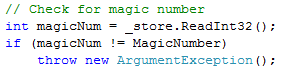 Run Test and Monitor
Solve
TestInputs
Constraint System
Execution Path
KnownPaths
Choose an 
Uncovered Path
Record
Path Condition
Finds only real bugs
No false warnings
Result: small test suite, high code coverage
Test Input Generation byDynamic  Symbolic Execution
Initially, choose Arbitrary
Run Test and Monitor
… ⋀ magicNum != 0x95673948
… ⋀ magicNum == 0x95673948
Solve
TestInputs
Constraint System
Execution Path
KnownPaths
Choose an 
Uncovered Path
Record
Path Condition
Finds only real bugs
No false warnings
Result: small test suite, high code coverage
Test Input Generation byDynamic  Symbolic Execution
a[0] = 206;
a[1] = 202;
a[2] = 239;
a[3] = 190;
Initially, choose Arbitrary
Run Test and Monitor
Solve
TestInputs
Constraint System
Execution Path
KnownPaths
Choose an 
Uncovered Path
Record
Path Condition
Finds only real bugs
No false warnings
Result: small test suite, high code coverage
Test Input Generation byDynamic  Symbolic Execution
Initially, choose Arbitrary
Run Test and Monitor
Solve
TestInputs
Constraint System
Execution Path
KnownPaths
Choose an 
Uncovered Path
Record
Path Condition
Finds only real bugs
No false warnings
Result: small test suite, high code coverage
Automatic Test Input Generation:
Whole-program, white box code analysis
Initially, choose Arbitrary
Run Test and Monitor
Solve
TestInputs
Constraint System
Execution Path
KnownPaths
Choose an 
Uncovered Path
Record
Path Condition
Finds only real bugs
No false warnings
Result: small test suite, high code coverage
Domains
Bit-vectors

Heaps

Integers

Quantifiers
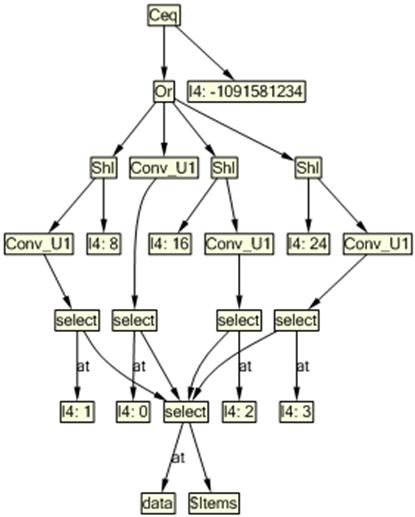 <footer text>
Bit-vectors
Is Target reachable?





Yes: x = 216 … of course
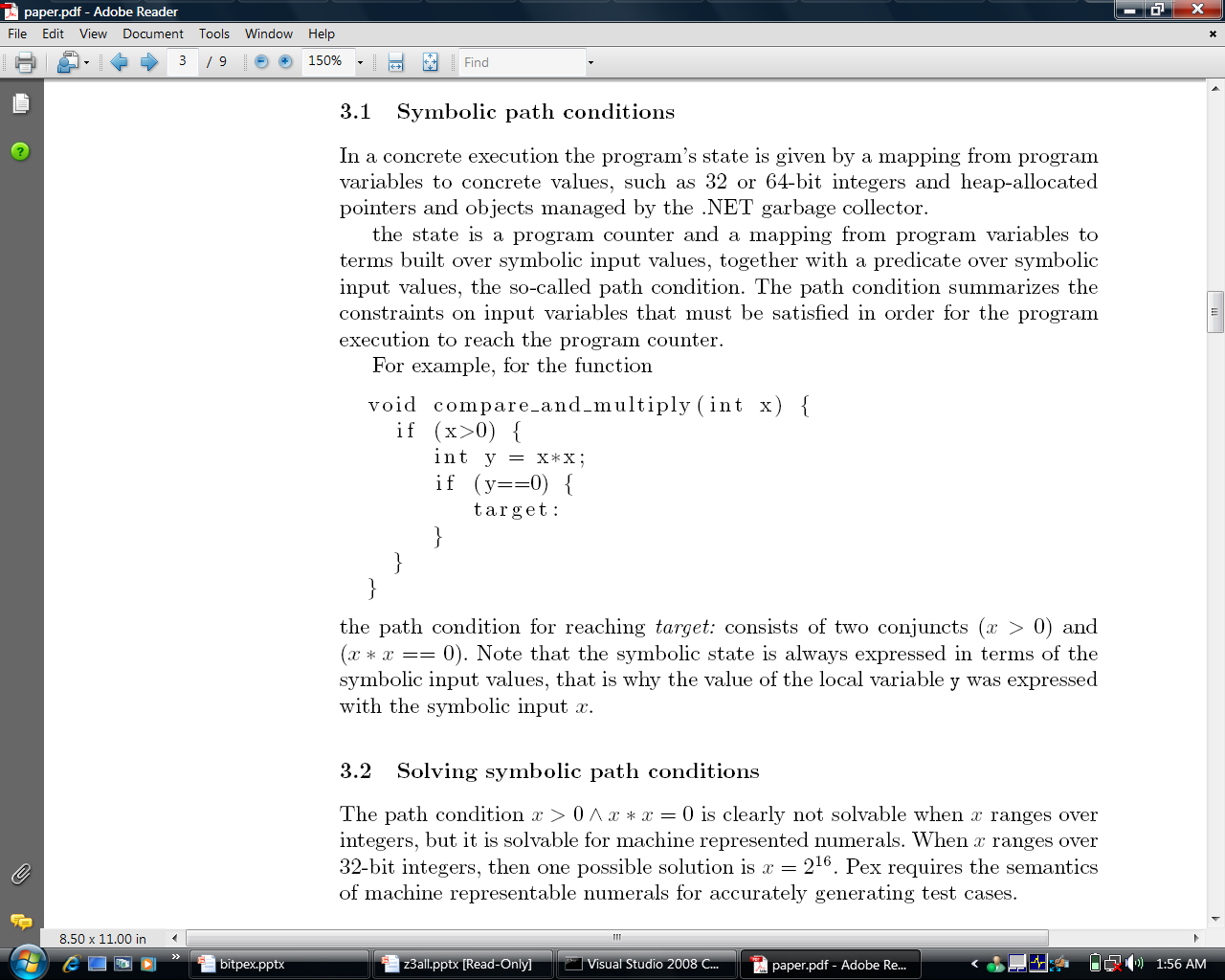 SMBT
Bit-vectors abound in CIL
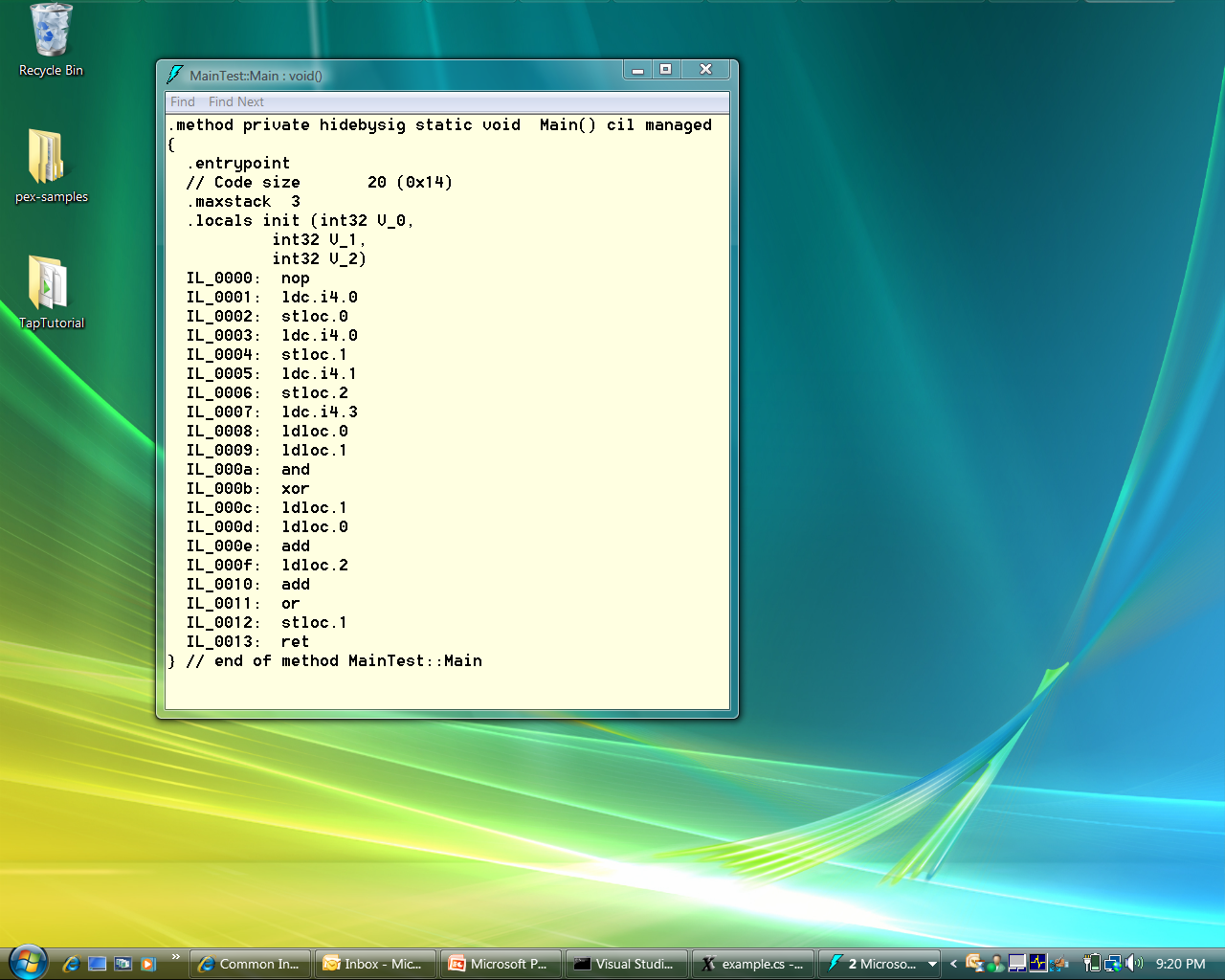 SMBT
Arrays abound in CIL
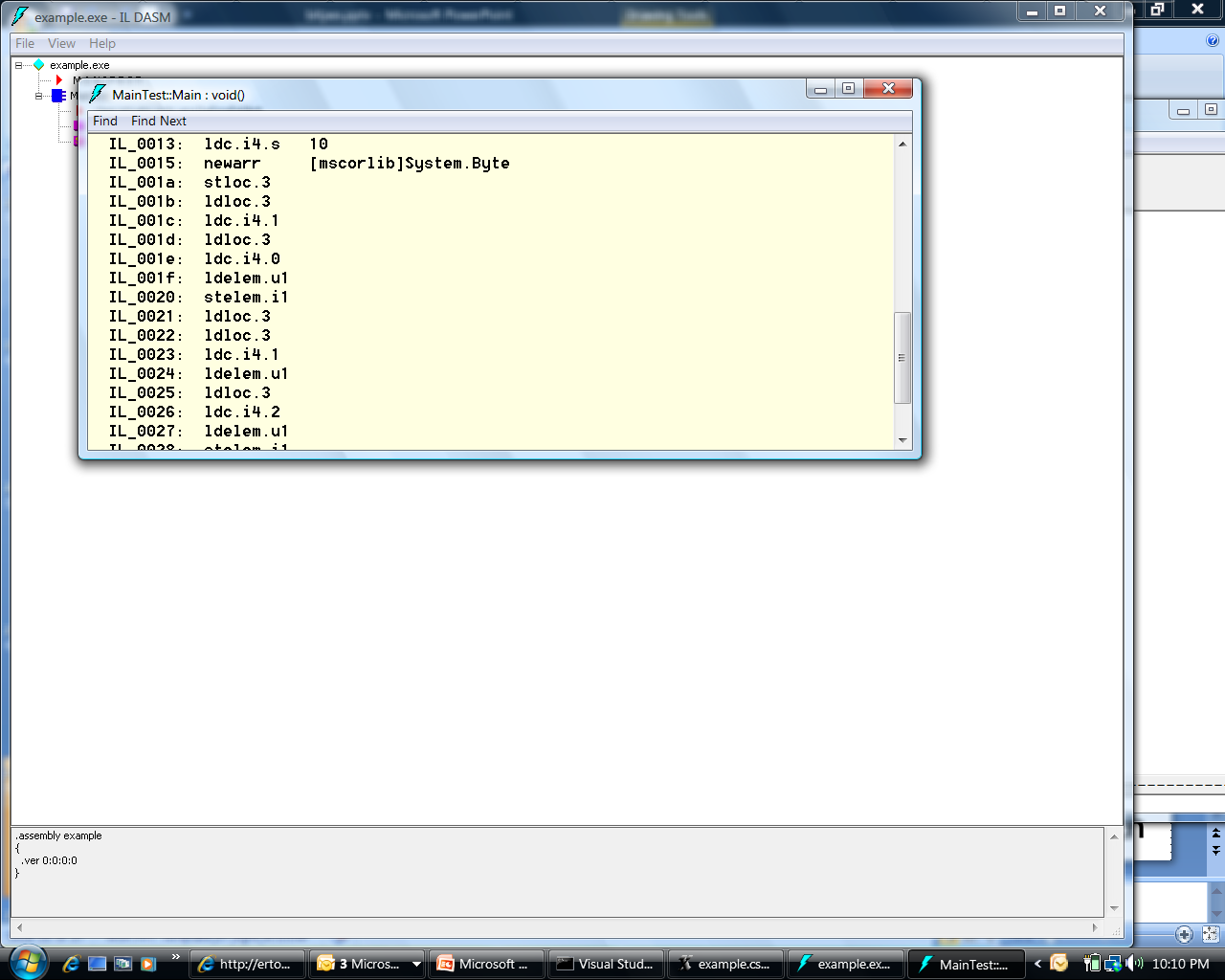 SMBT
Tuples abound in CIL
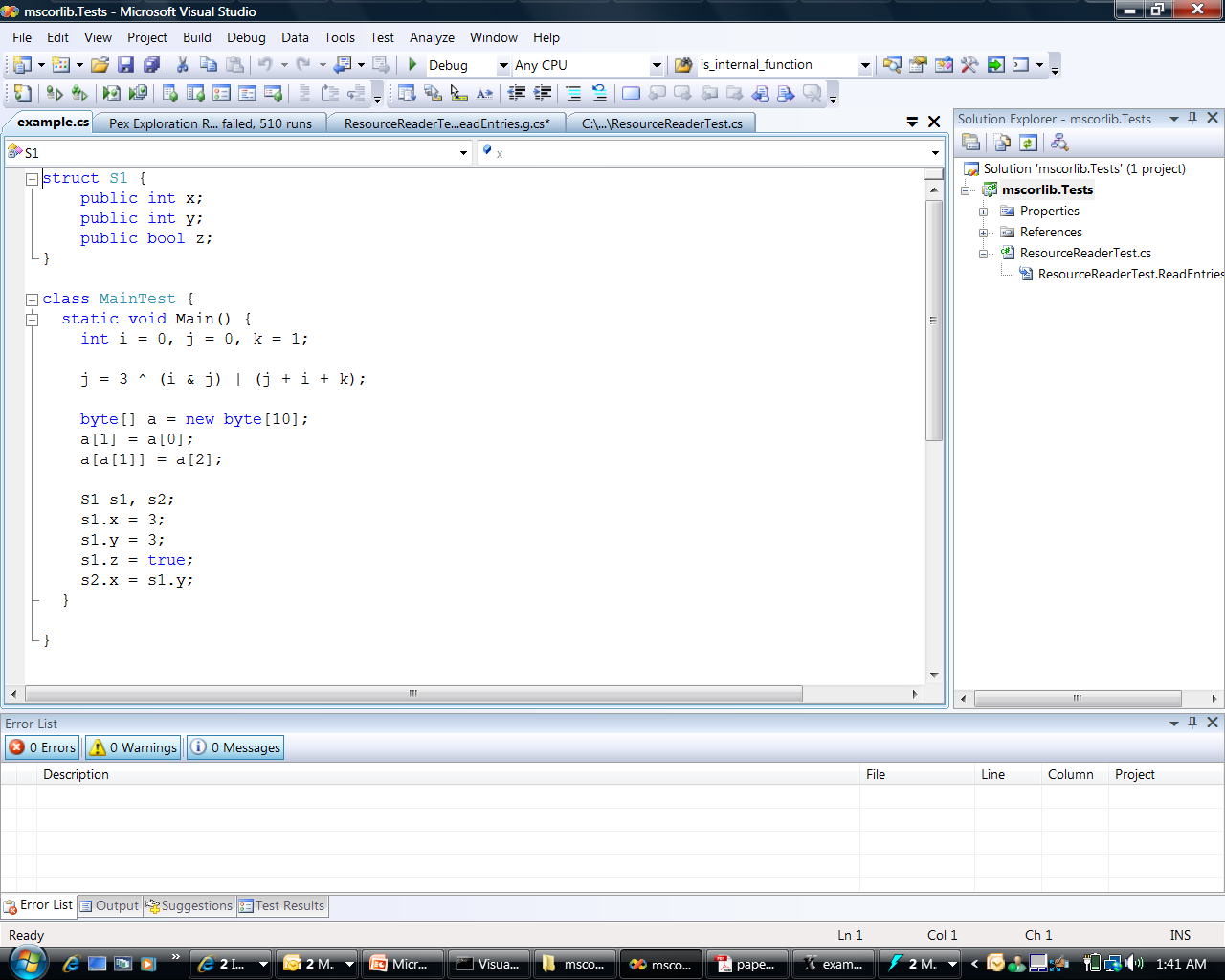 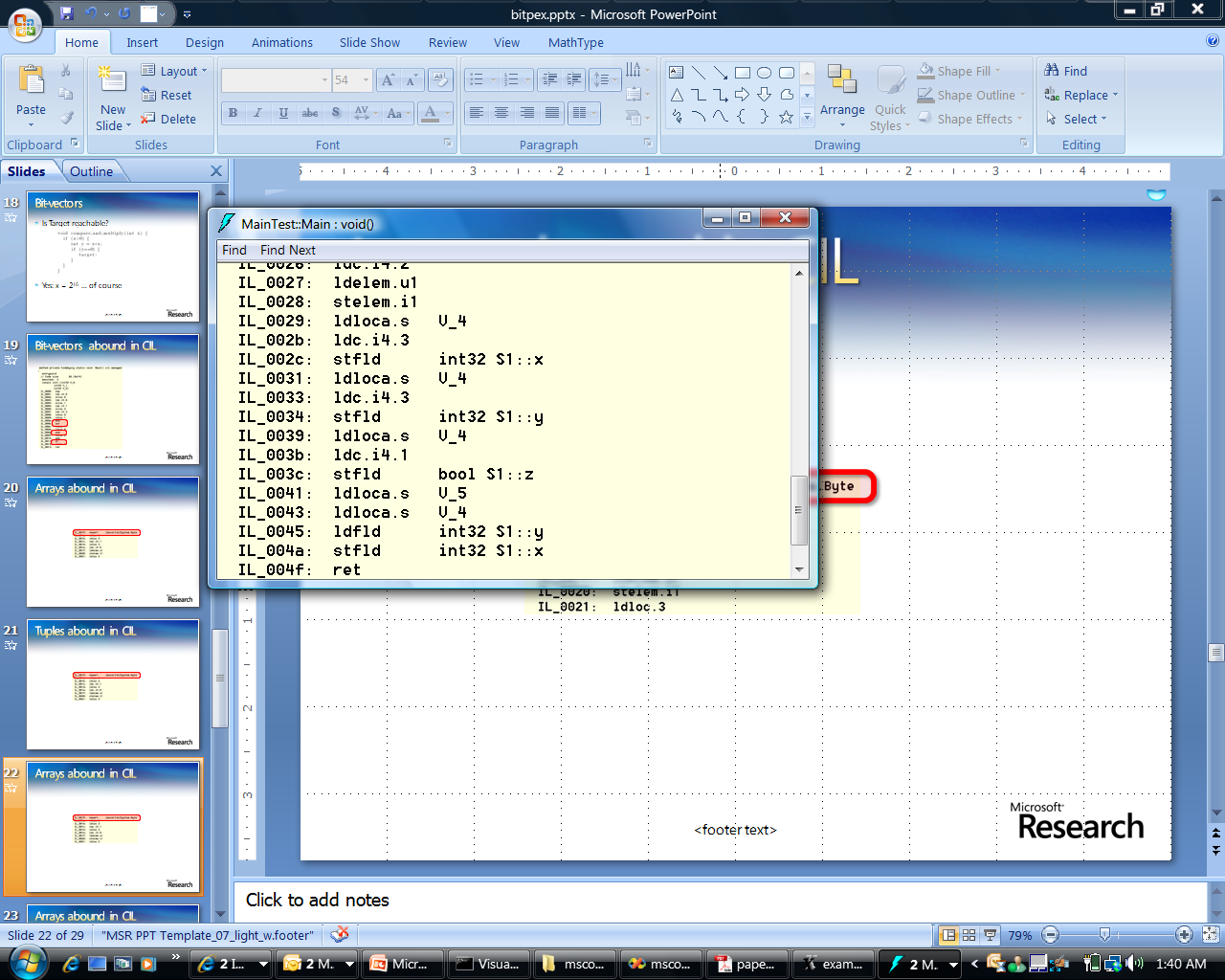 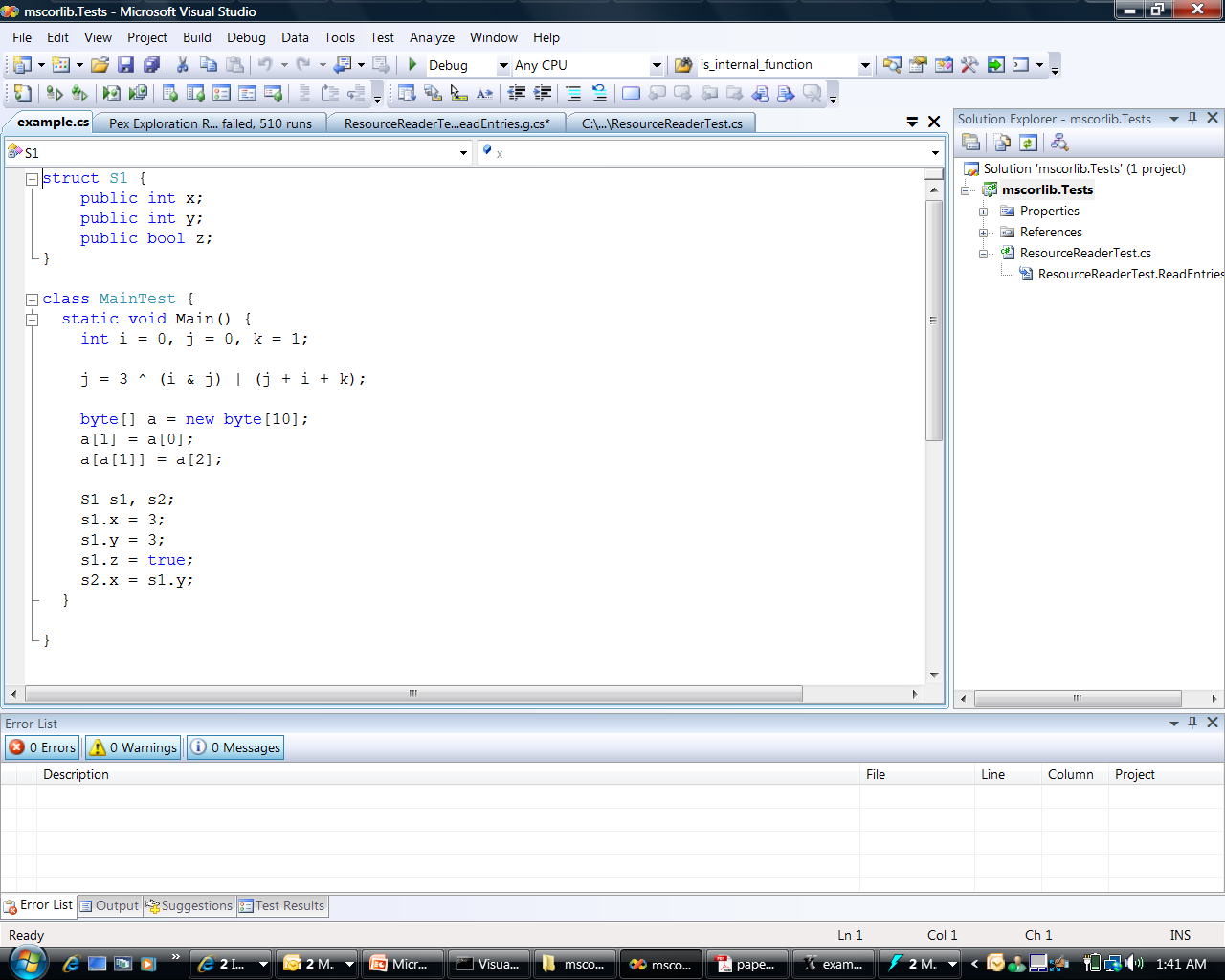 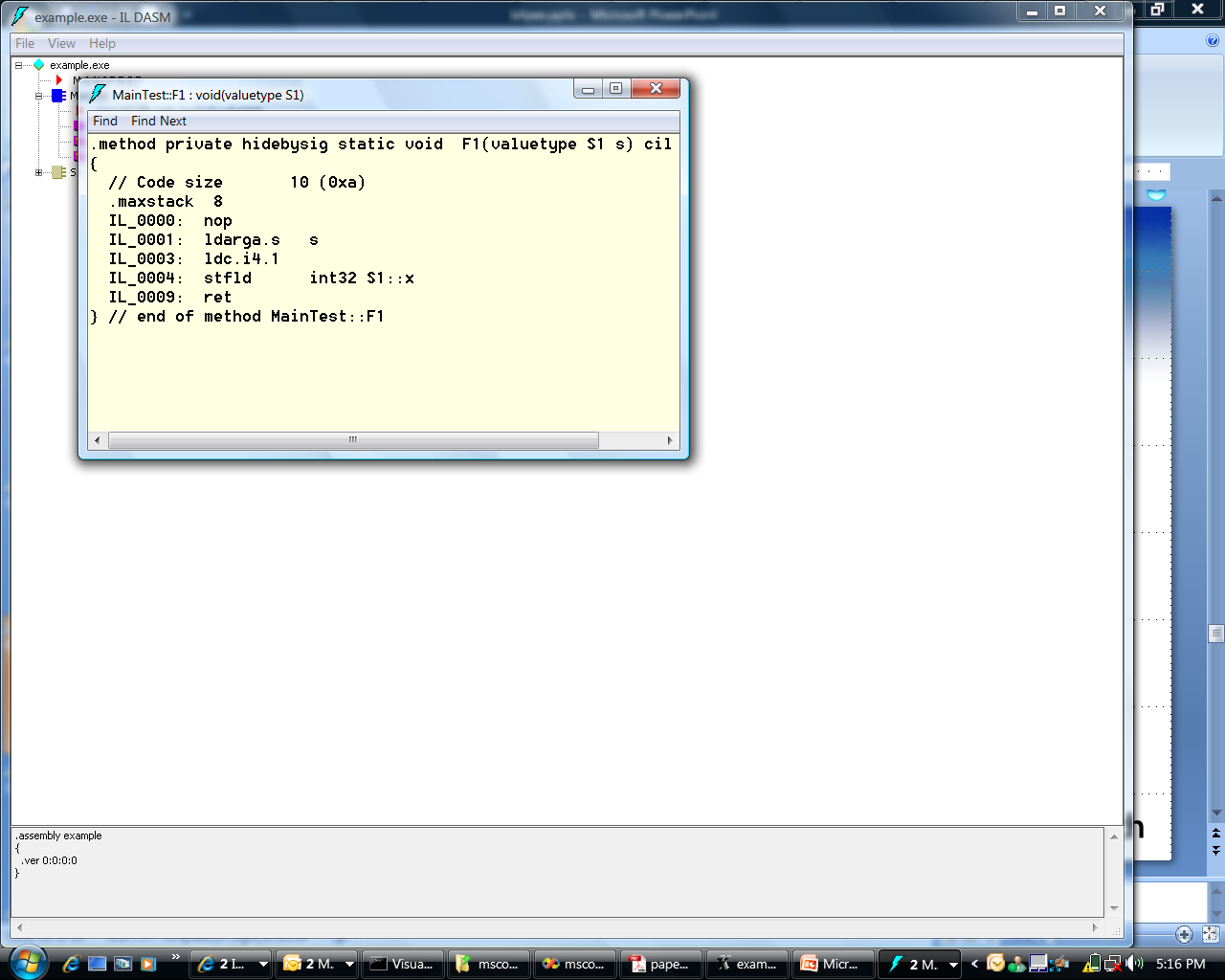 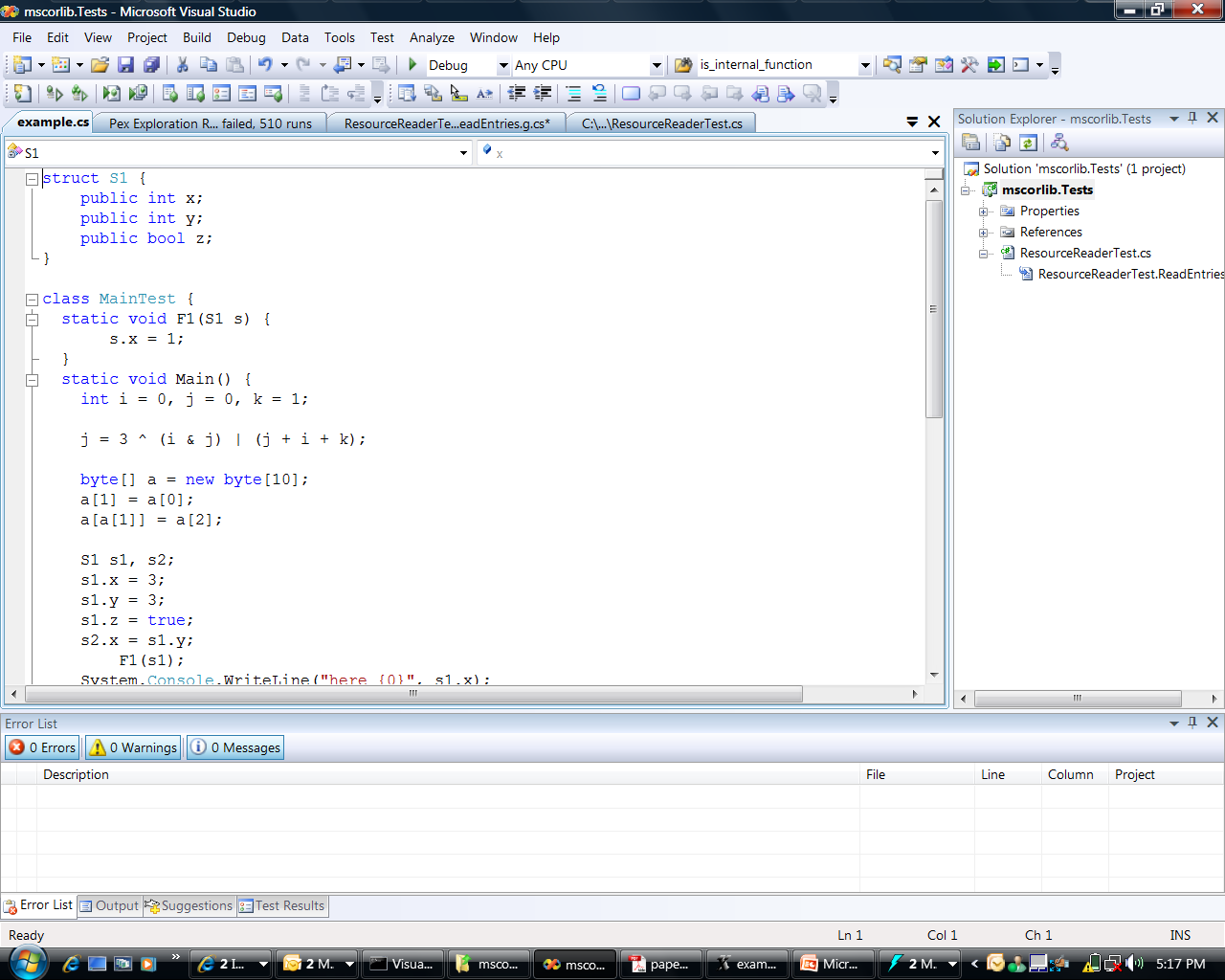 SMBT
Integers – do not abound in CIL
But used for modeling the .NET type system

In Pex: $Type : Object -> Class

Object – is an integer

Class – is an integer
SMBT
Quantifiers
Used for constraining values

Example: we want to allocate a byte array				data

Allocate $Length(data) bytes
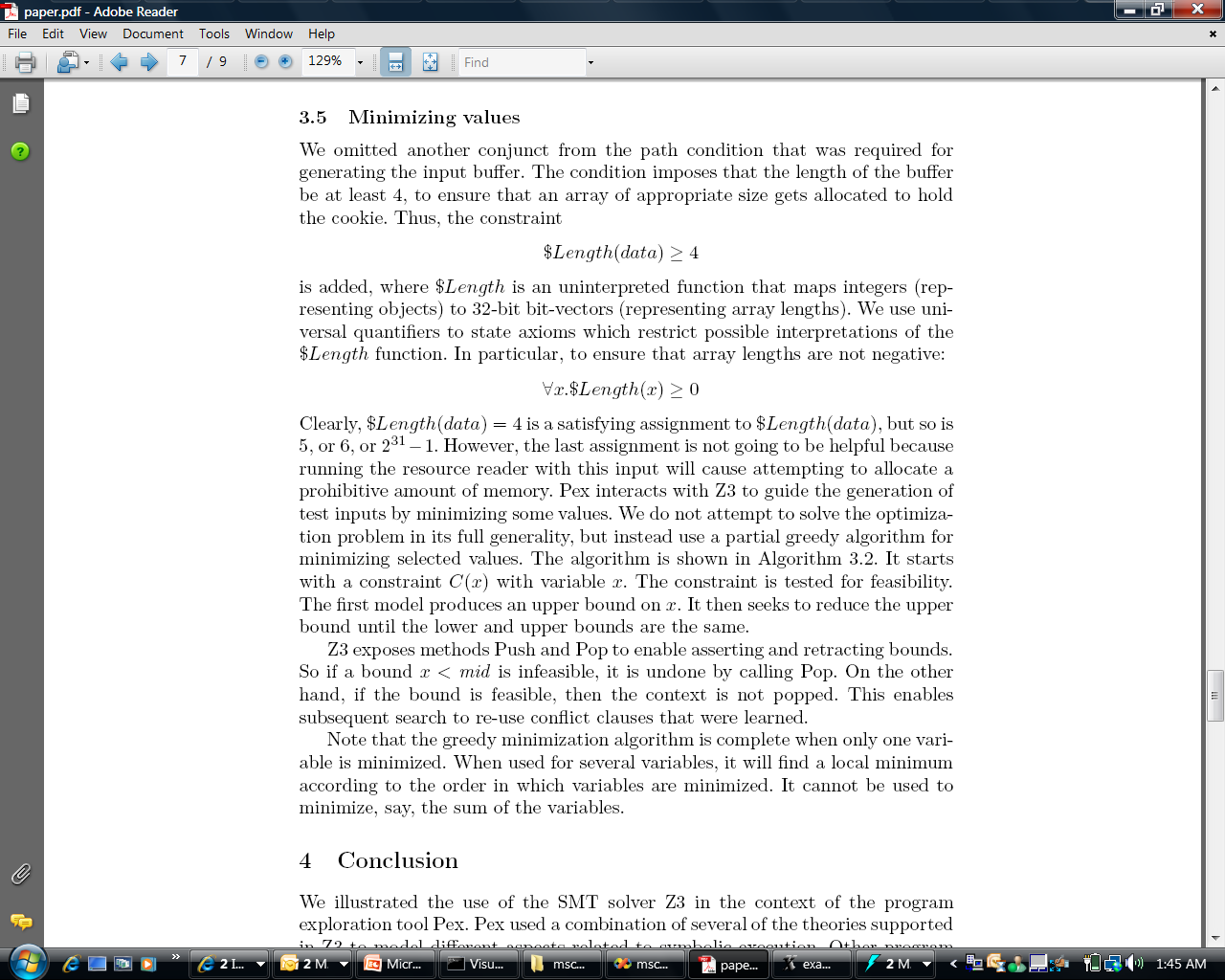 SMBT
Minimization
Not all models returned by Z3 are useful test inputs.

Values used for allocating arrays are preferably small.
Otherwise, test runs will just exercise out of memory exceptions and not useful code paths.

Approach: use programmatic API with Push/Pop to control context
SMBT
Minimization
int Minimize(TermAst a, int lo, int hi) {
	while (lo < hi) {
	    int mid = (lo+hi)/2;
	    Console.WriteLine("lo: {0}, hi: {1}, mid: {2}",lo,hi,mid);
	    z3.Push();
	    z3.AssertCnstr(Num(lo) <= a & a < Num(mid));
	    TypeSafeModel model = null;
	    if (LBool.True == z3.CheckAndGetModel(ref model)) {
		hi = model.GetNumeralValueInt(model.Eval(a));
		model.Dispose();	    
	    }
	    else lo = mid;
	    z3.Pop();
	}
	return lo;
    }
SMBT
Constraint Solving: Z3
Rich Combination: Solvers for uninterpreted functions with equalities, linear integer arithmetic, bitvector arithmetic, arrays, tuples
Formulas may be a big conjunction
Pre-processing step
Eliminate variables and simplify input format
Universal quantifiers
Used to model custom theories, e.g. .NET type system
Model generation
Models used as test inputs
Incremental solving
Given a formula F, find a model M, that minimizes the value of the variables x0 … xn
Push / Pop of contexts for model minimization
Programmatic API
For small constraint systems, text through pipes would add huge overhead
Conclusions
Bit-level support is critical for program exploration

… but this is far from the only useful domain

The SMT solver Z3 combines solvers for a variety of domains
SMBT
ResourceReader Test Input Generation
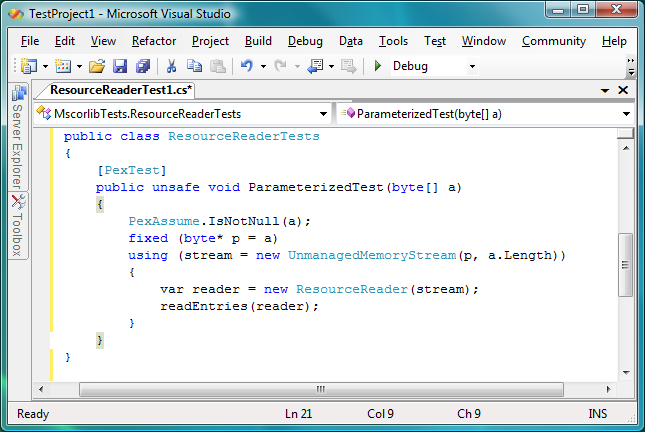 Test input, generated by Pex
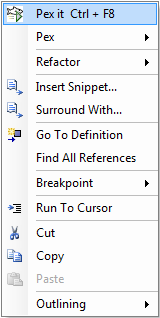 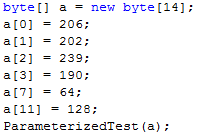 30